صلاة أهل الأعذار
صلاة أهل الأعذار
عَنْ ابْنِ عَبَّاسٍ رضي الله عنهما ، عَنِ النَّبِيِّ صلى الله عليه و سلم ، قَالَ :
الوحدة
3
« مَنْ سَمِعَ النِّدَاءَ فَلَمْ يَأْتِهِ فَلَا صَلَاةَ لَهُ إِلَّا مِنْ عُذْرٍ »
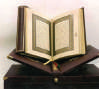 الدرس الأول
صلاة أهل الأعذار
الأعذارُ المبيحةُ للتخلفِ عنْ صلاة الجمعةِ والجماعةِ
1
2
3
4
5
6
المرضُ ، أو خشية انتقال العدوى بمخالطة المريض
حضورُ طعامٍ يشتهيه
على أنْ لا يكونَ عادةً بحيثُ يكثرُ تخلفهُ عن صلاةِ الجماعةِ
مدافعةُ البولِ أو الغائطِ
لما يسببهُ ذلك منْ الأذى وتركِ الخشوعِ في الصلاةِ
التأذي بالمطرِ الشديدِ أو الوَحَلِ أو المرضِ المعدي
الحراسةُ التي يُخشى بتركها وقوعُ السرقةِ أو الضررِ
السفرُ
نشاط 1              هذه الأعذارُ تبيحُ لمنْ حصلتْ له أنْ :
يتركَ صلاةَ الجماعةِ
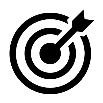 الوحدة
3
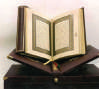 الدرس الأول
صلاة أهل الأعذار
حكمُ الإتيانِ إلى المسجدِ بالروائحِ الكريهةِ
عَنْ جَابِرِ بْنِ عَبْدِاللهِ رضي الله عنه ، عَن النَّبِيِّ صلى الله عليه و سلم قال :
الوحدة
3
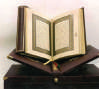 « مَنْ أَكَلَ البَصَلَ وَالثُّومَ وَالكُرَّاثَ فَلَا يَقْرَبَنَّ مَسْجِدَنَا فَإنَّ المَلَائِكَةَ تَتَأَذَّى مما يَتَأَذَّى مِنْهُ بَنُوآدَمَ »
الدرس الأول
صلاة أهل الأعذار
أهمَّ ما يشيرُ له هذا الحديثُ :
الوحدة
3
1
2
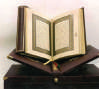 من أكل ثومًا أو بصلاً أو كراثًا فلا يجوز له الذهاب إلى المسجد لأنه يؤذي الناس
الحرصُ على الإتيانِ إلى المسجدِ بالروائحِ الطيبةِ
الدرس الأول
صلاة أهل الأعذار
انتهى الدرس